911 Nurse Navigation:Changing the EMS Paradigm
Current System Challenges
Nurse Navigation developed from challenges
Resources tied up on low acuity calls and unavailable for emergencies
Only available treatment pathway didn’t fit every patient
The community was disconnected from care options
Providers overworked and didn’t have time for training
Can’t stop patients from calling 9-1-1 (and we don’t want to)
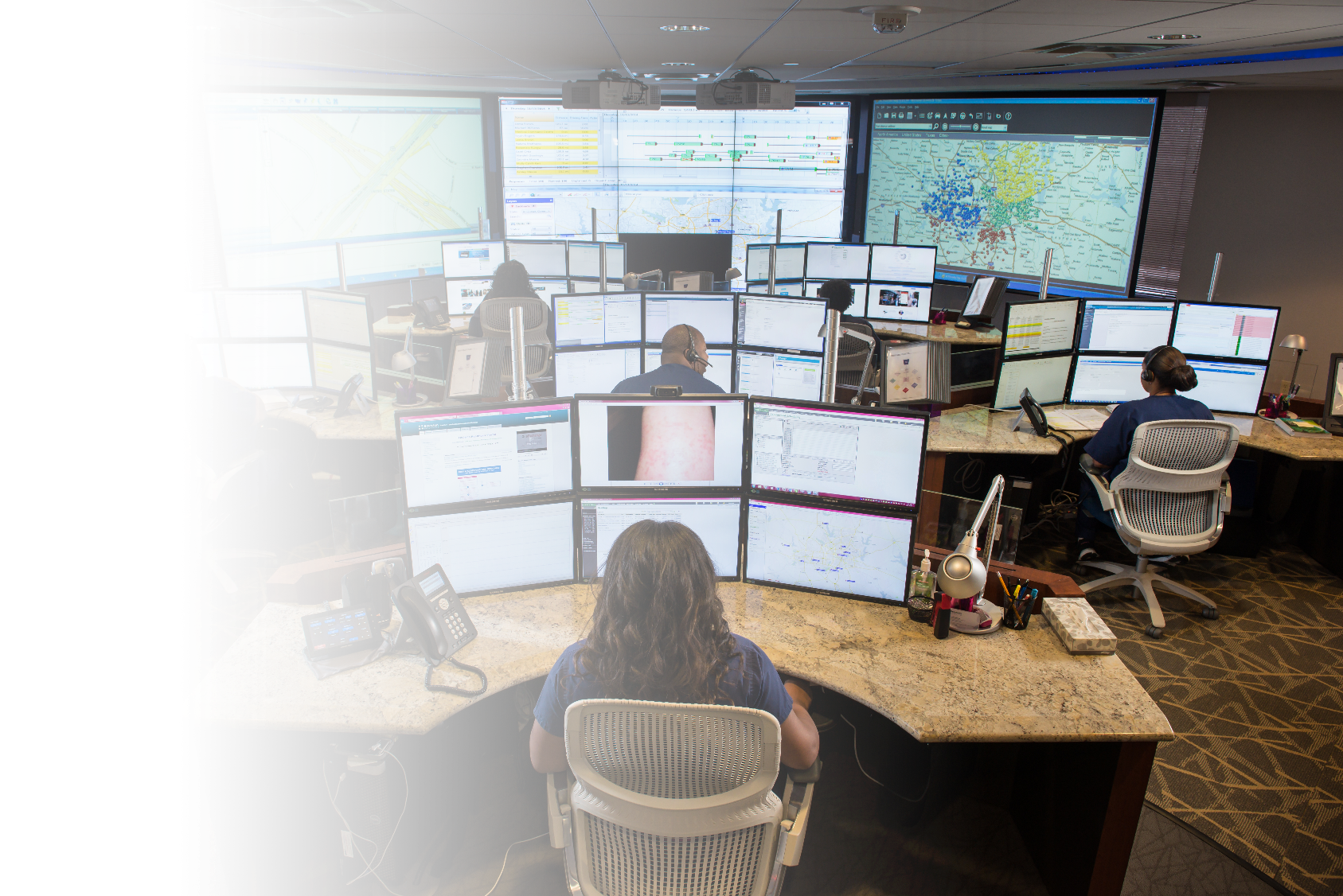 Nurse Navigation:Scalable and Sustainable Solution
Proven solution ensures 911 callers with low acuity complaints can be managed outside of the traditional EMS response system to:
Nurse Navigation
TRADITIONAL MODEL
EMS response
EMD
Transport to ED
911 call
NURSE NAVIGATIONMODEL
Needs
Matched
Time
Appropriate
Resources
Allocation
(E + 1 – 5)
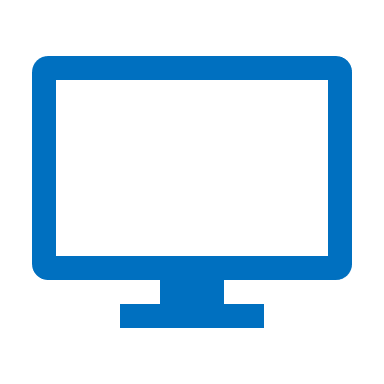 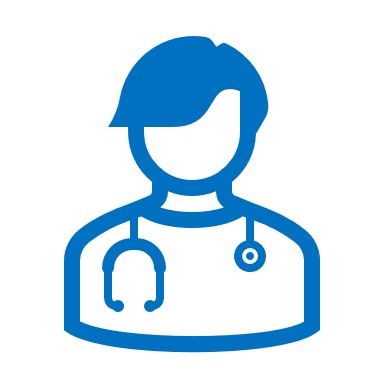 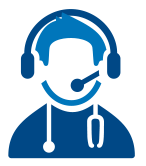 Not Triage.
Proprietaryclosed-endedprotocols to ensure consistency and patient safety.
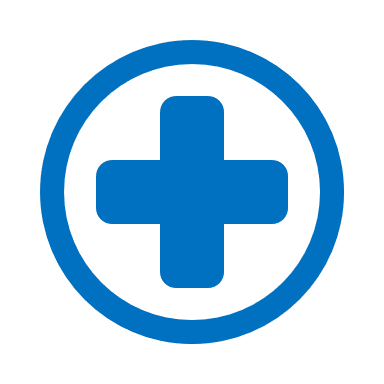 Nurse Navigator
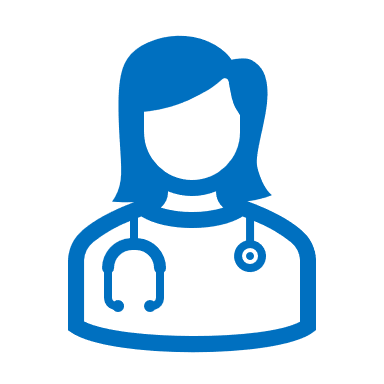 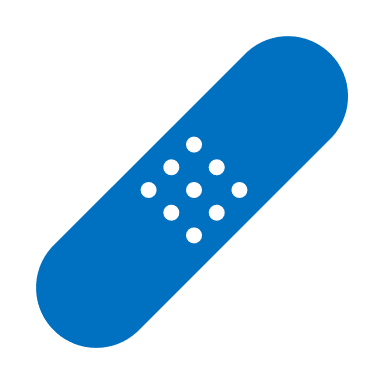 Community Based and Patient Centered
Each Nurse Navigation program is configured to support the needs of the host community
Types of calls referred (dispatch determinants)
Payer-appropriate navigation options and referral networks
Participation by field ambulance crews / community paramedicine programs
Engagement with other programs (behavioral health, etc.)


Diverse team of multicultural nurses 
Referral network developed to support areas of need
Language line access for non-English speakers
Optional ride-share program with Lyft:
Nurse can coordinate roundtrip transport toalternative destinations and pharmacies
Options for non-smart phones
Costs included in program – no additional cost toparticipants
The program supports improving healthcare equity in traditionally underserved communities
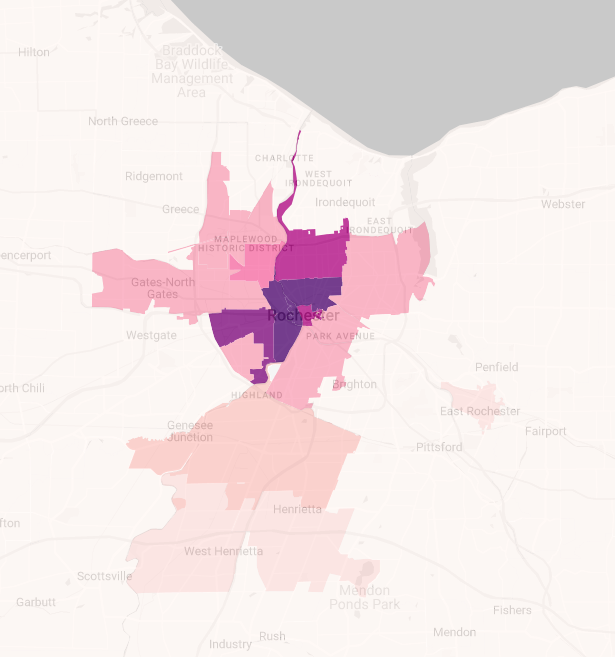 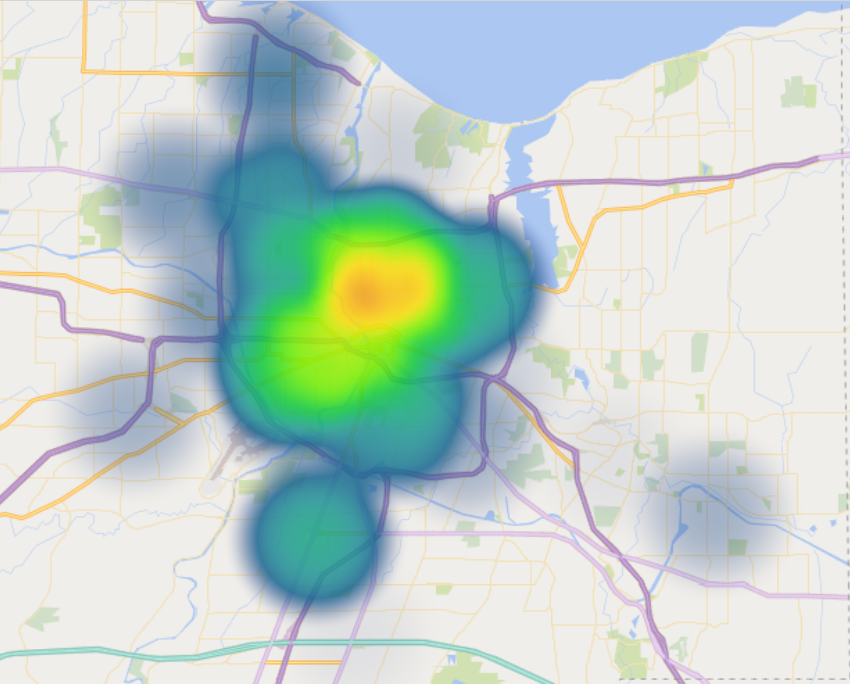 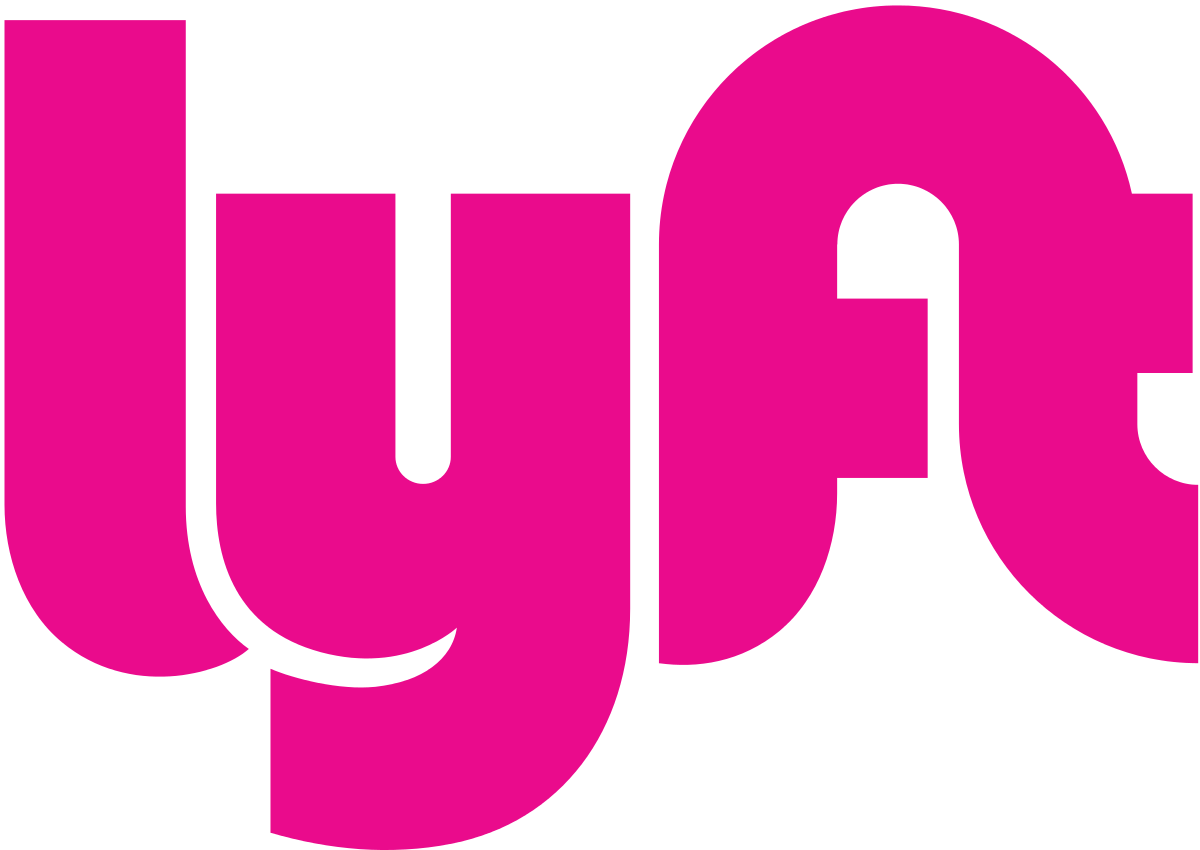 Income below poverty level by neighborhood – Rochester, NY
Nurse Navigation Lyft utilization – Rochester, NY
Navigation Pathways
Each system sets their own goals for the percentage of total EMS call volume that flows to Nurse Navigation
50% of patients:
ED is the most appropriate location for care
Ambulance transport can often be scheduled or downgraded to BLS
50% of patients:
911 EMS response not required

Patient can be appropriately cared for in non-emergent settings
30% can get care at home
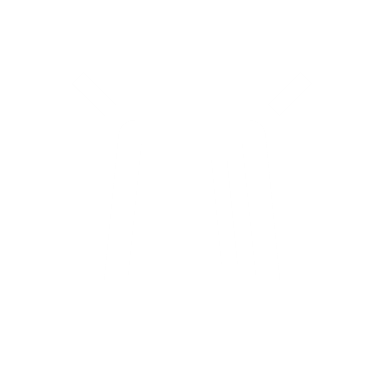 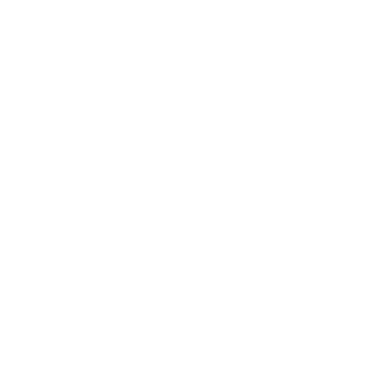 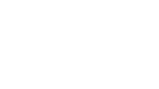 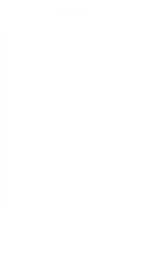 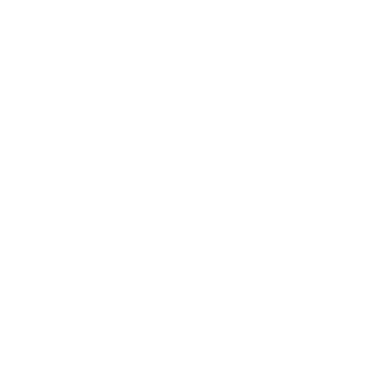 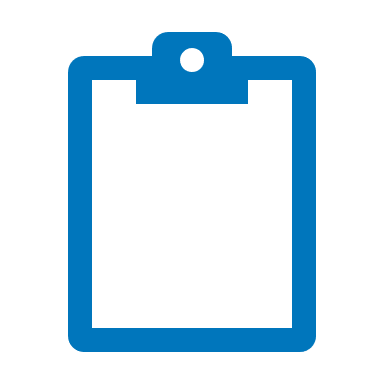 Patient Experience
Exceptional Survey Scores:
Nurses call the patient back 24 hours after the initial call
Ensure needs were met (patients can be re-navigated if necessary)
Assess patient satisfaction with nurse, clinic (if applicable), transport (if applicable)
National average score: 4.5 out of 5
New York Program average 4.6 out of 5 outperforming the National Average
Do you feel like the nurse understood your problem?
How satisfied are you with the care you received by phone?
How satisfied are you with the amount of time you spent waiting for a [clinic, tele-consult, etc.]?
How satisfied are you with the care you received from [clinic, tele-consult, etc.]?
How satisfied are you with the transportation you received?
Any other feedback?
Questions can be customized for the system
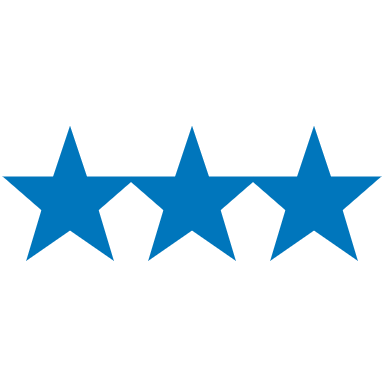 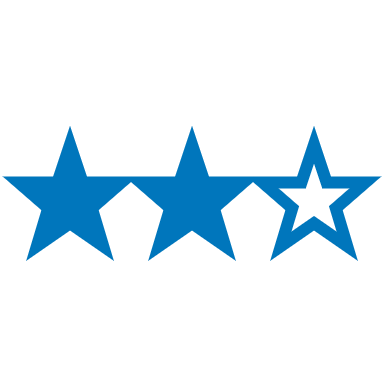 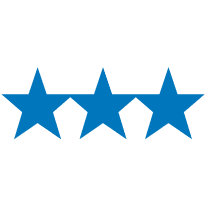 CONFIDENTIAL – DO NOT DISTRIBUTE WITHOUT PERMISSION OF GMR
Operational Impact
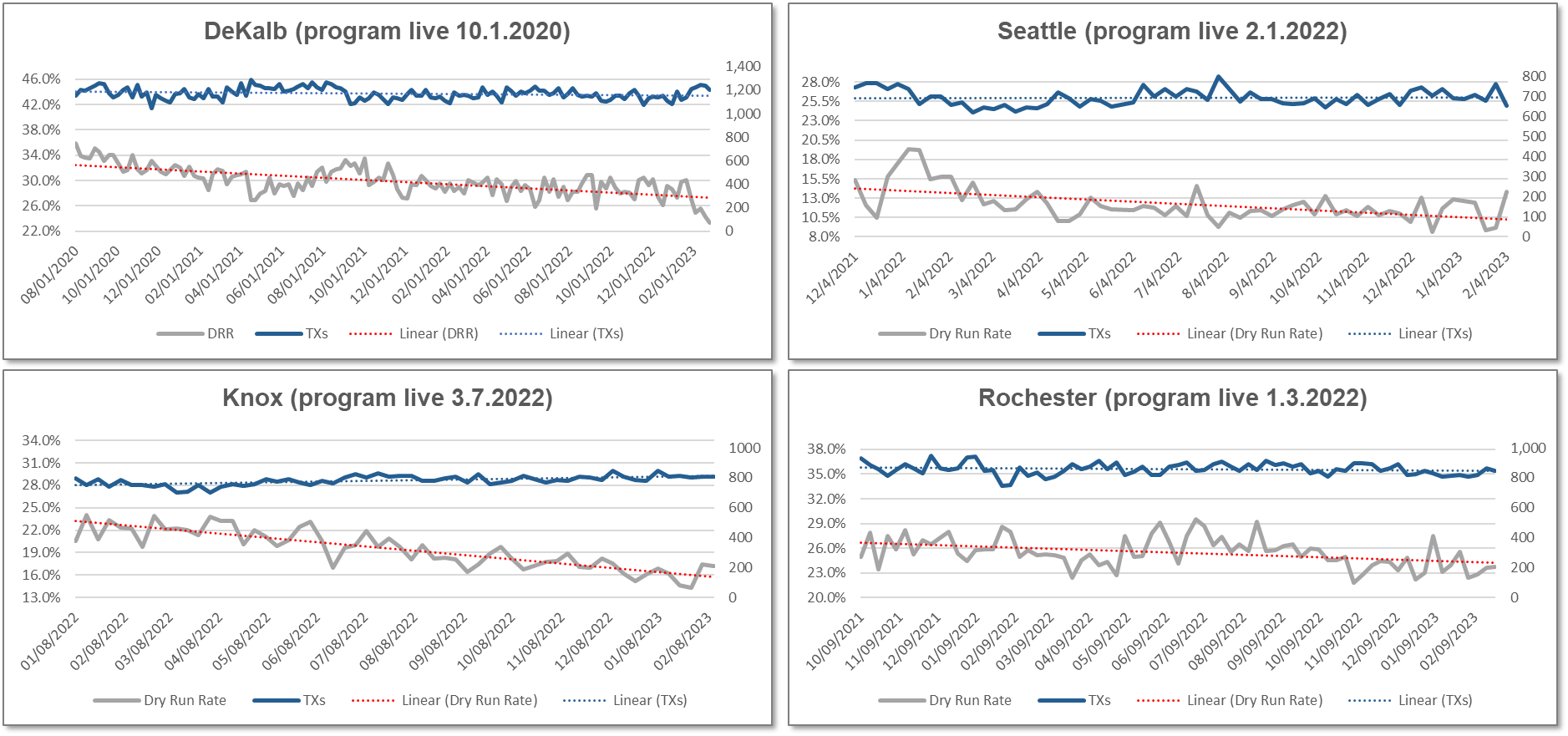 Reduce non-productive runs:
Mature programs average 15%+ reduction in non-transport dry run rate.
No significant drop in overall transport volume.
Analysis: Patients who need the ED still go to the ED.EMS responses reduced for patients who do not require tx.
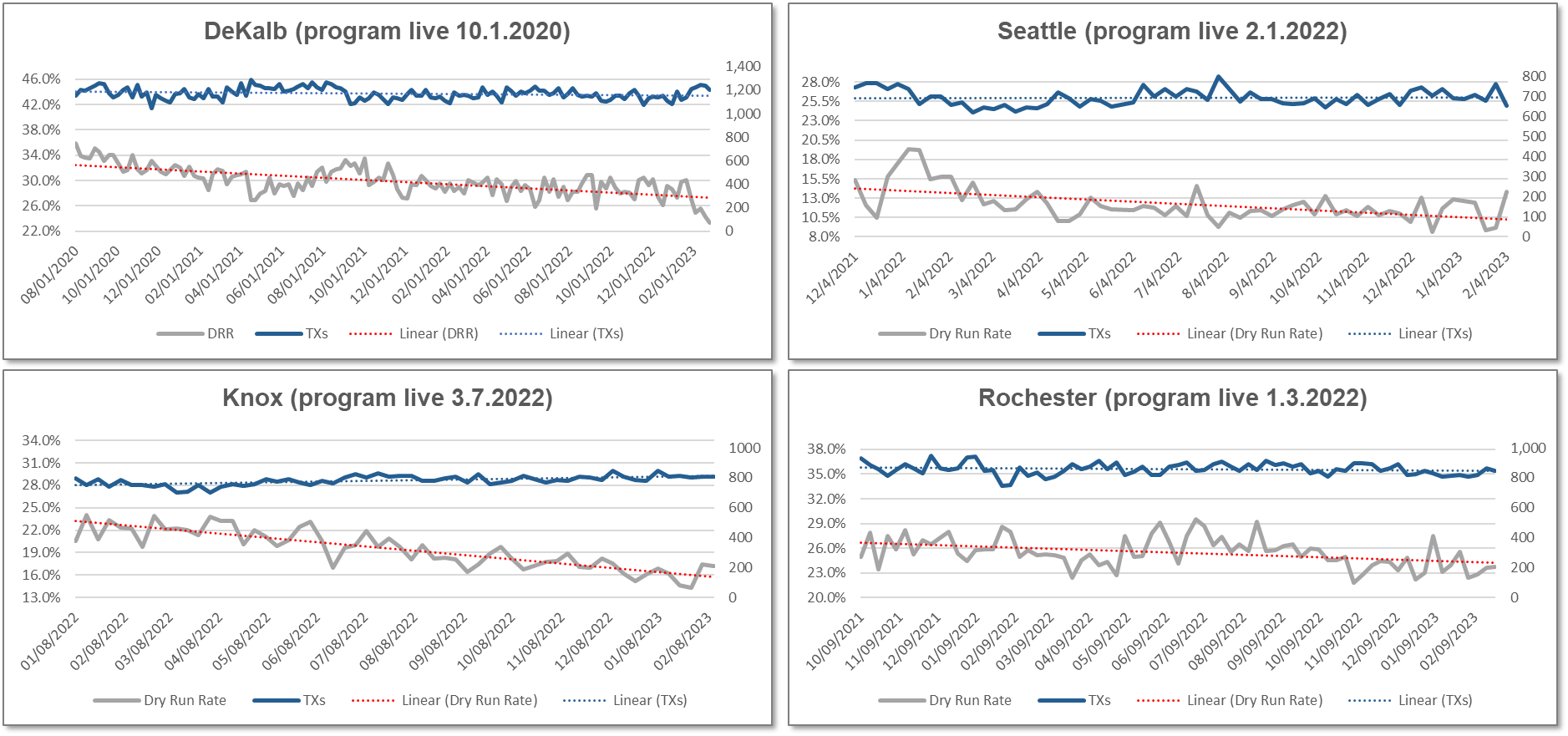 911 Nurse Navigation Innovators
2018		
Washington, DC
2020		
Alexandria, VA
DeKalb County, GA
2021		
Sumter, FL
2022		
Rochester, NY
Seattle, WA
Wake County, NC
Knoxville, TN
Onondaga County, NY
Henry County, GA
Pueblo, CO
Buffalo, NY
Boulder, CO
Longmont, CO
Aurora, CO
Teller County, CO
Fremont County, CO
2023		
El Cajon, CA
Waco, TX
Santa Rosa County, FL
Shawnee County, KS
Oneida County, NY
Vancouver, WA
2023 Scheduled	
Spokane, WA
Jackson, MS
Snohomish County, WA
13 States
25 Systems
7 million lives covered
100,000+ calls navigated
Active Programs
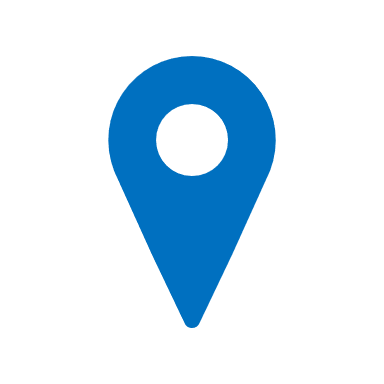 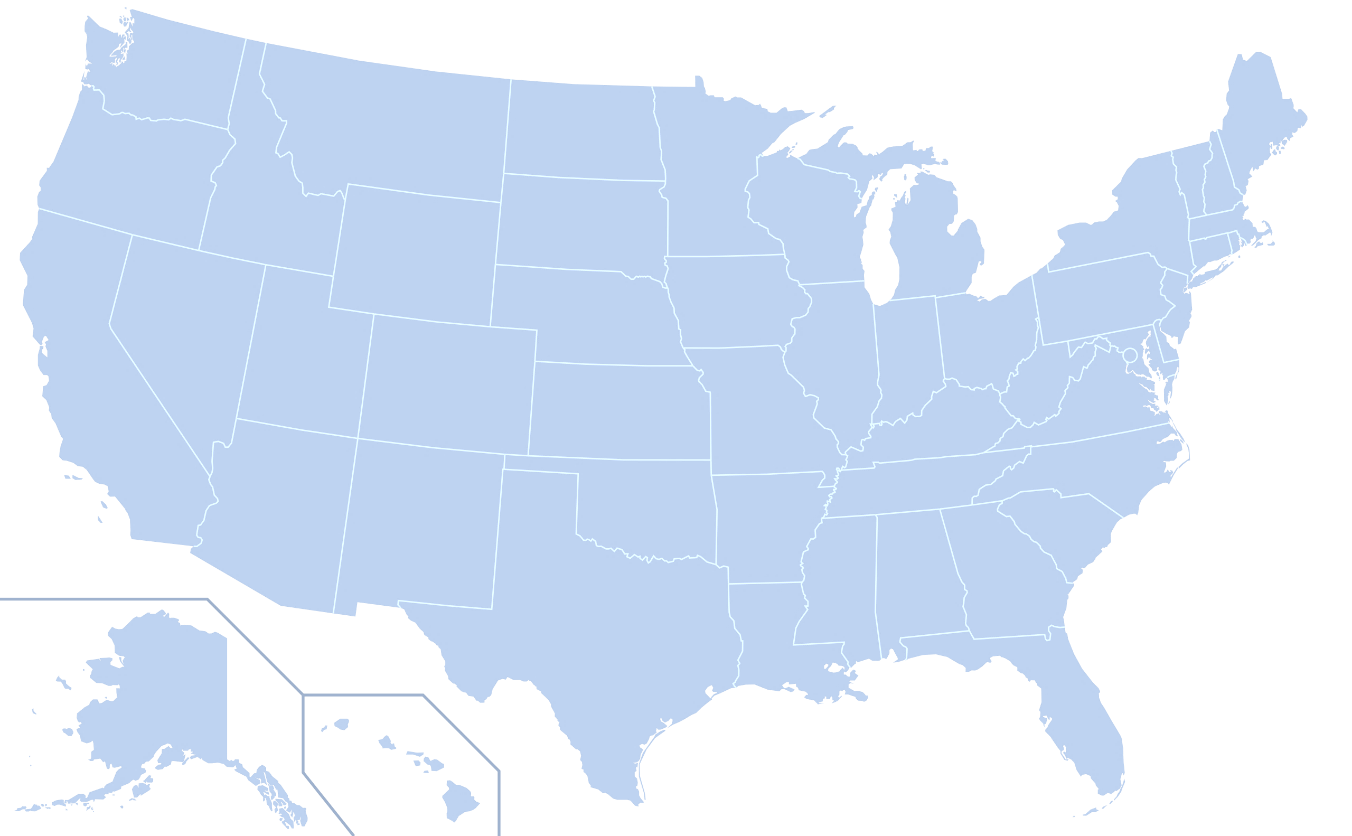 Seattle, WA
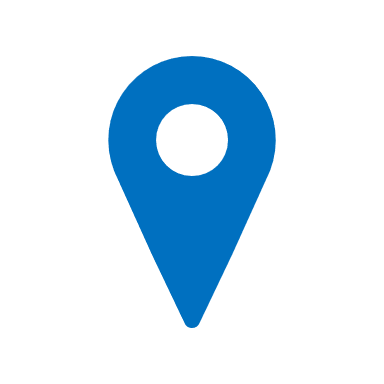 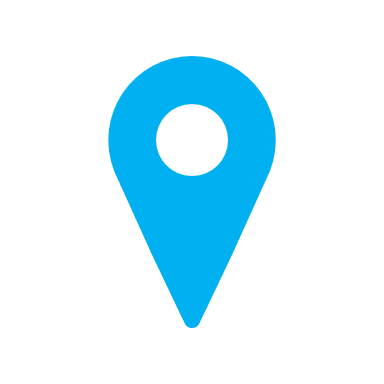 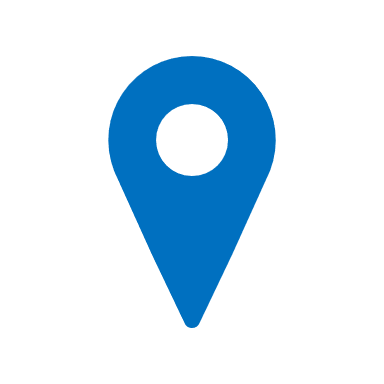 Snohomish Cty, WA
Spokane, WA
Vancouver, WA
Rochester, NY
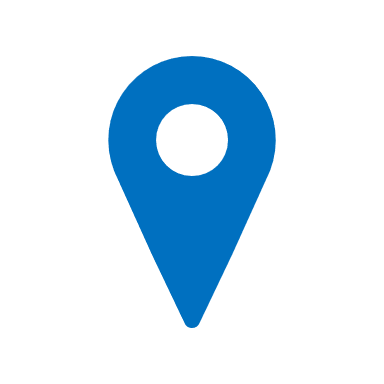 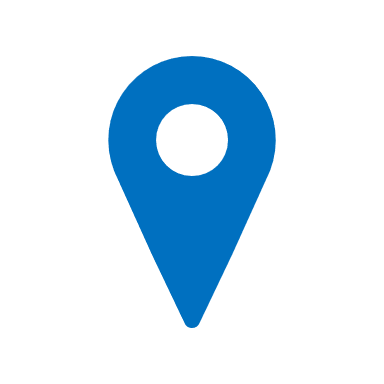 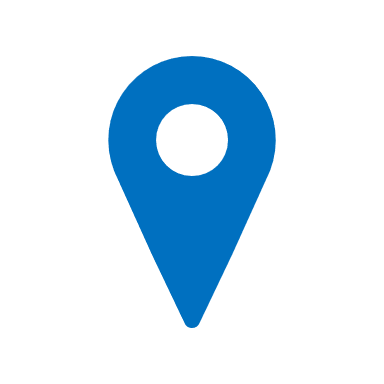 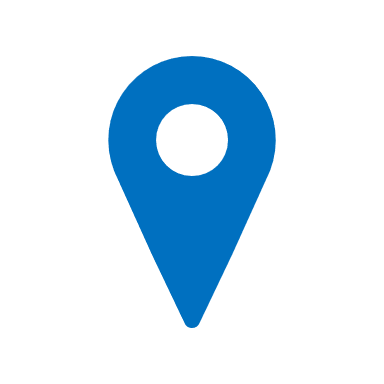 Buffalo, NY
Oneida Cty, NY
Onondaga Cty, NY
Boulder, CO
Longmont, CO
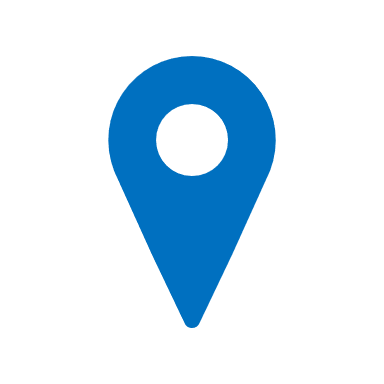 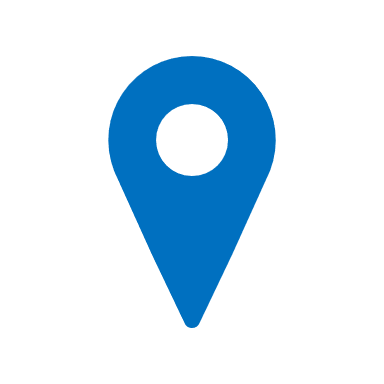 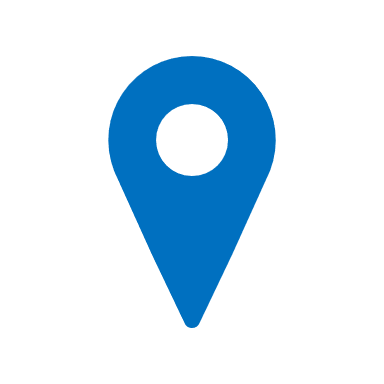 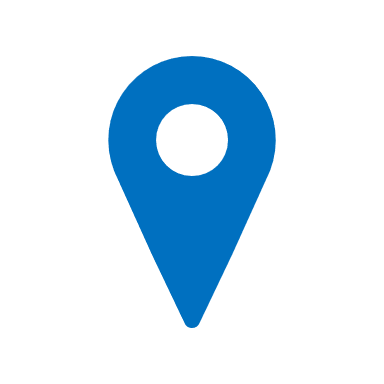 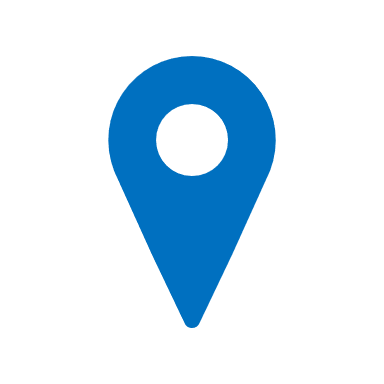 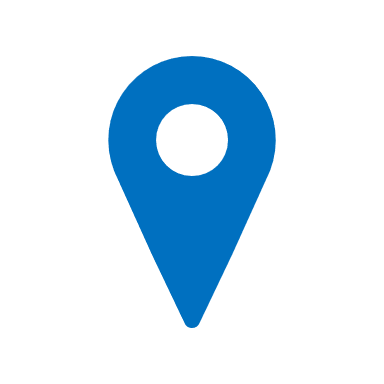 Shawnee Cty, KS
Teller Cty, CO
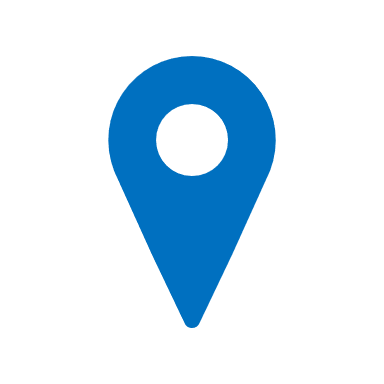 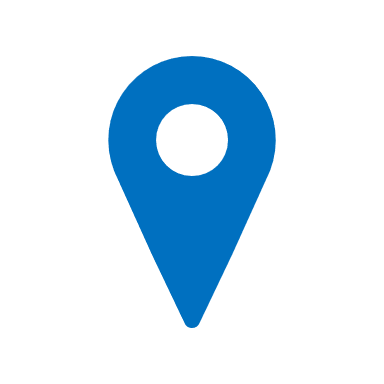 Washington, DC
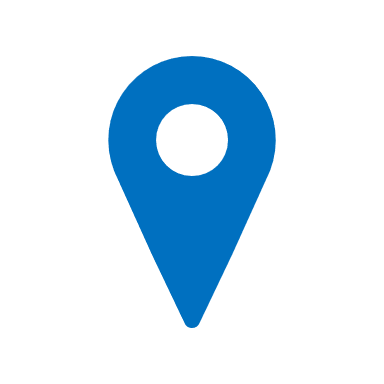 Knoxville, TN
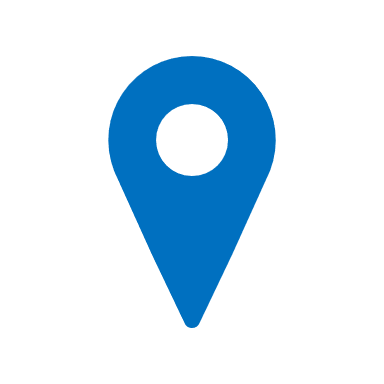 Aurora, CO
Fremont Cty, CO
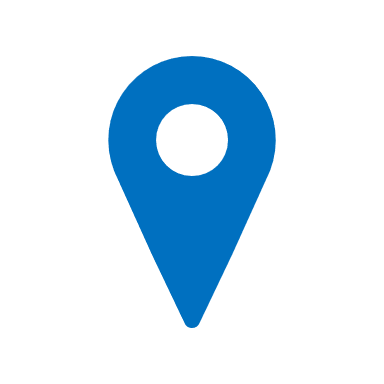 Alexandria, VA
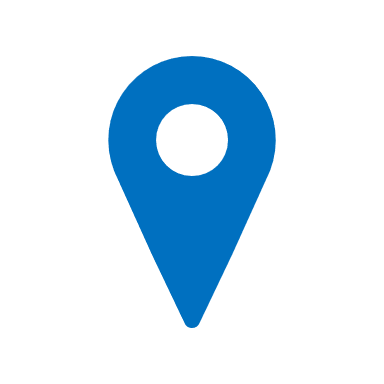 Pueblo, CO
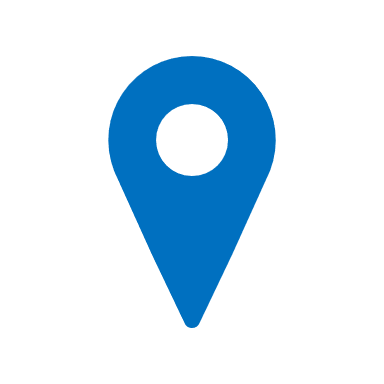 Wake County, NC
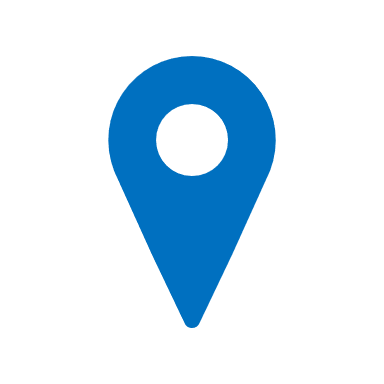 DeKalb Cty, GA
El Cajon, CA
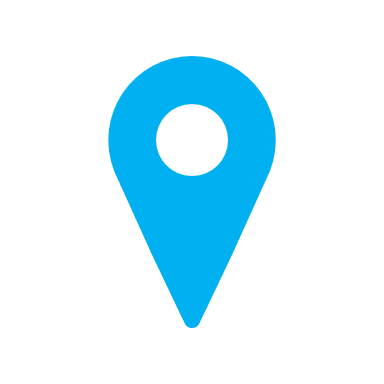 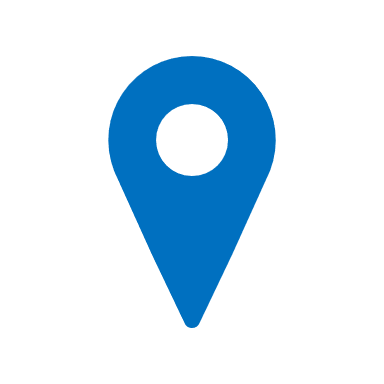 Henry Cty, GA
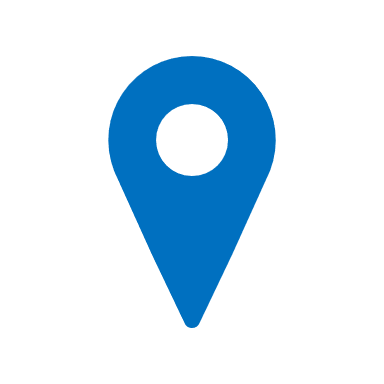 Waco, TX
Jackson, MS
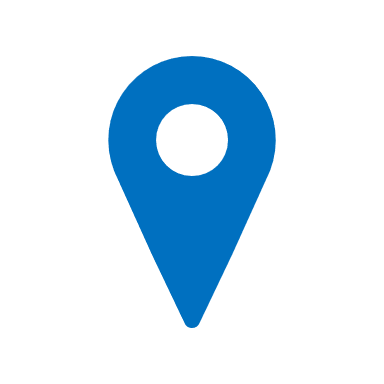 Sumter, FL
Santa Rosa Cty, FL